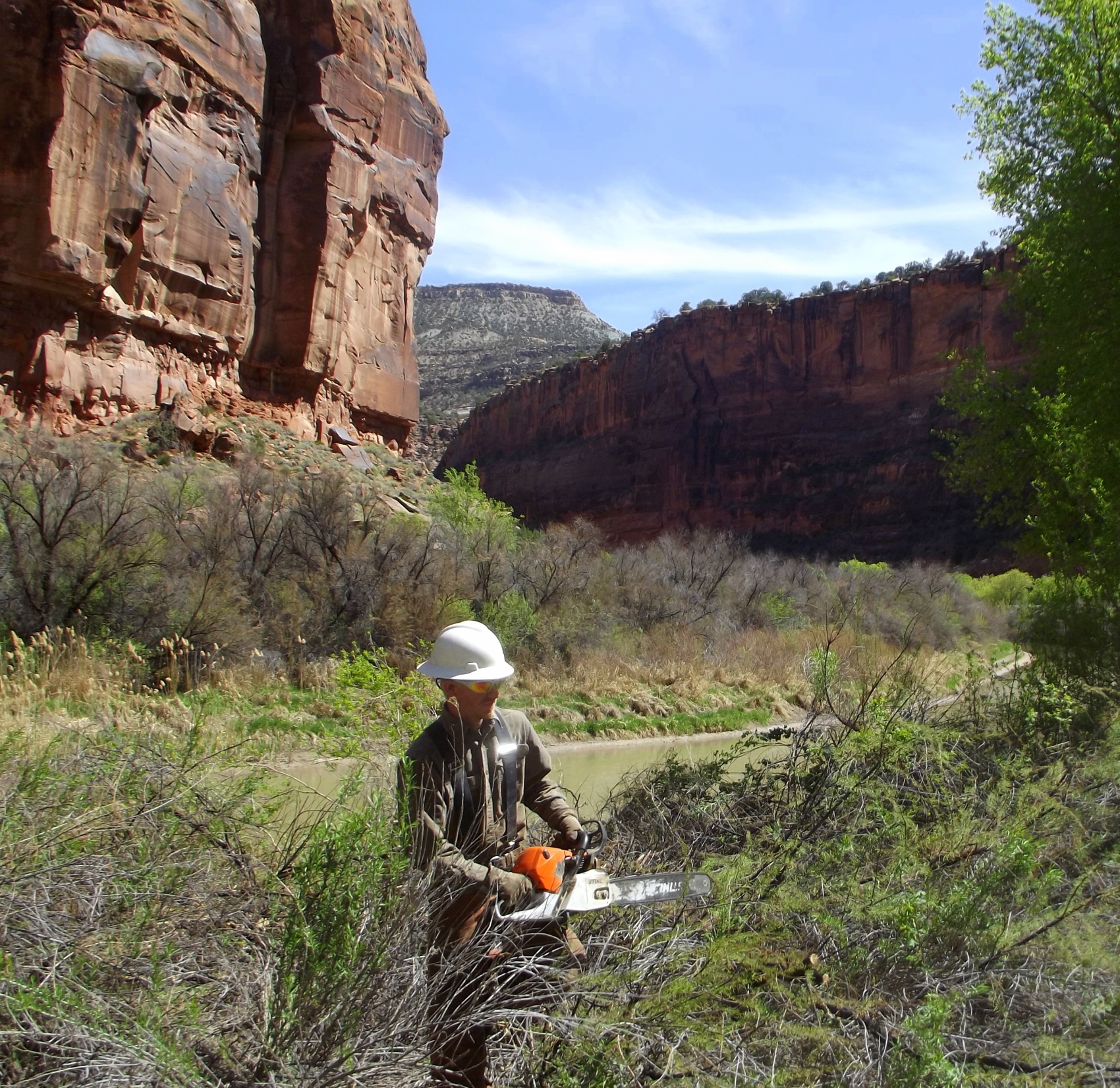 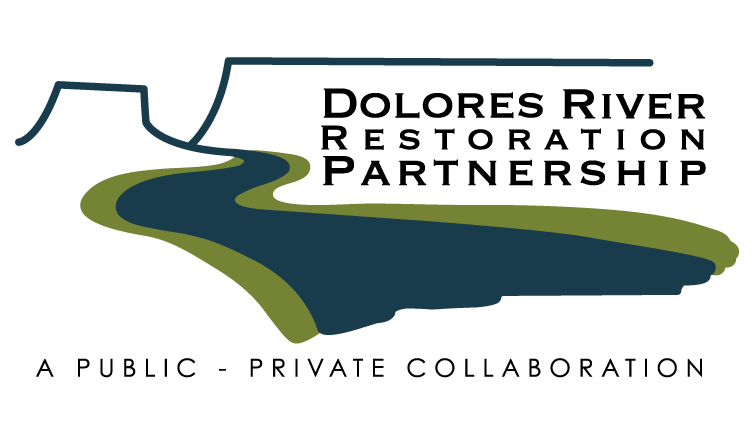 2016 Project Implementation, Maintenance, & Monitoring


Daniel Oppenheimer
Tamarisk Coalition
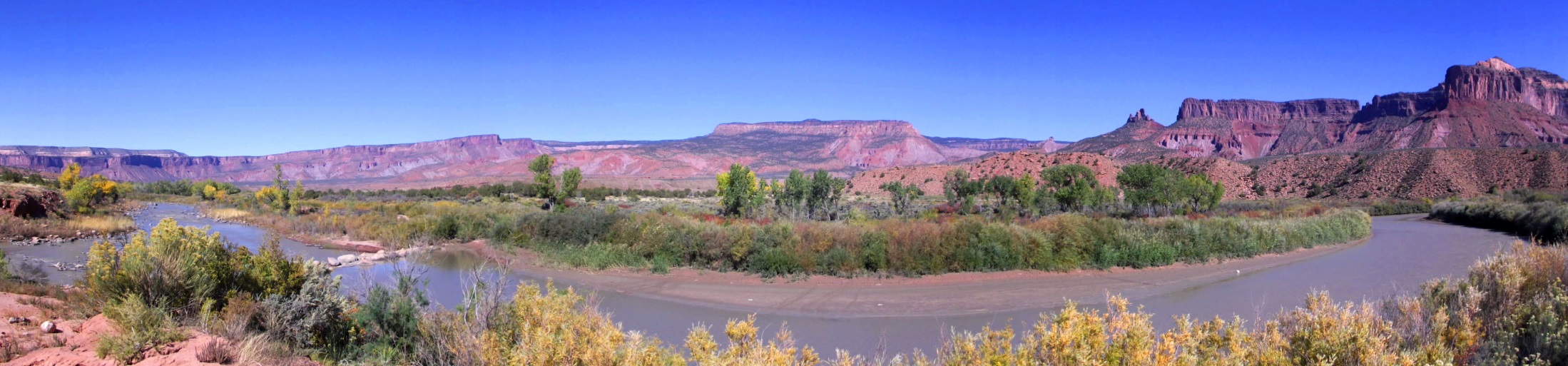 Tres Rios BLM:
Strike team conducting Russian knapweed treatments
Strike team conducting tamarisk re-sprouts treatments
Dove Creek School Planting Project
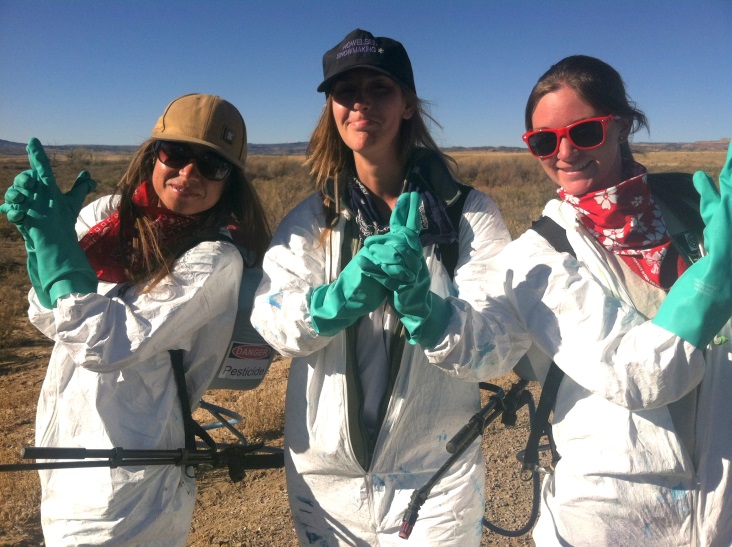 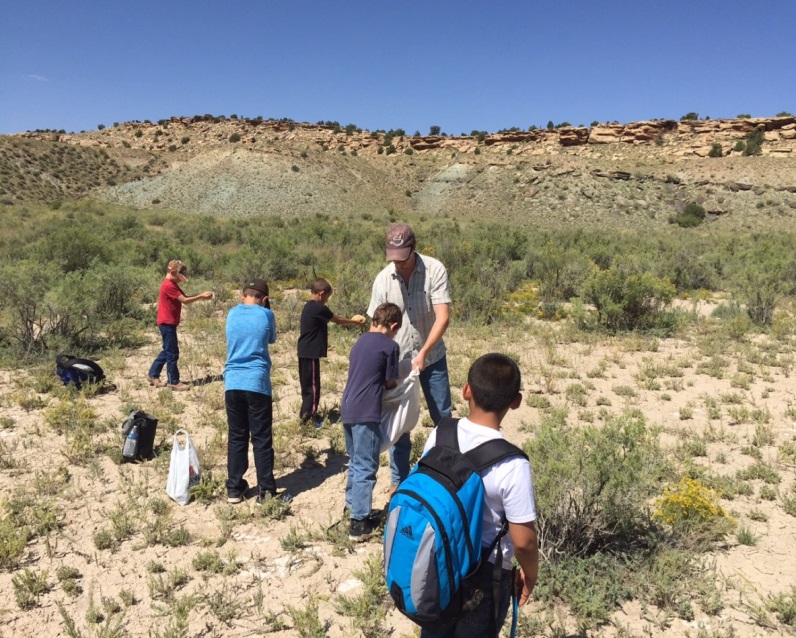 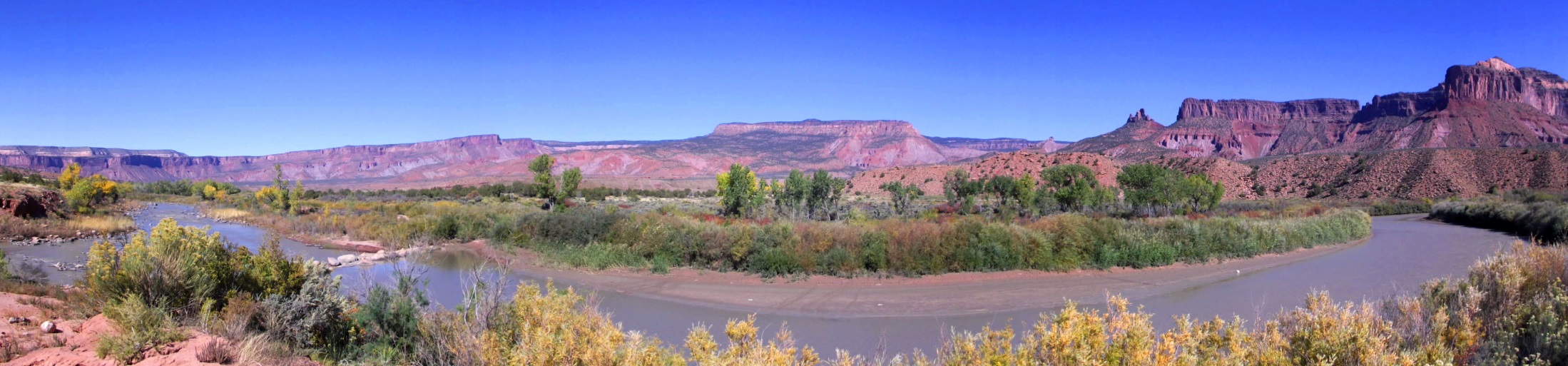 Uncompahgre BLM:
County, contractors, and strike teams conducting herbaceous weed treatments
Integrate the knapweed gal midge
Volunteers removing tamarisk and planting native shrubs and trees
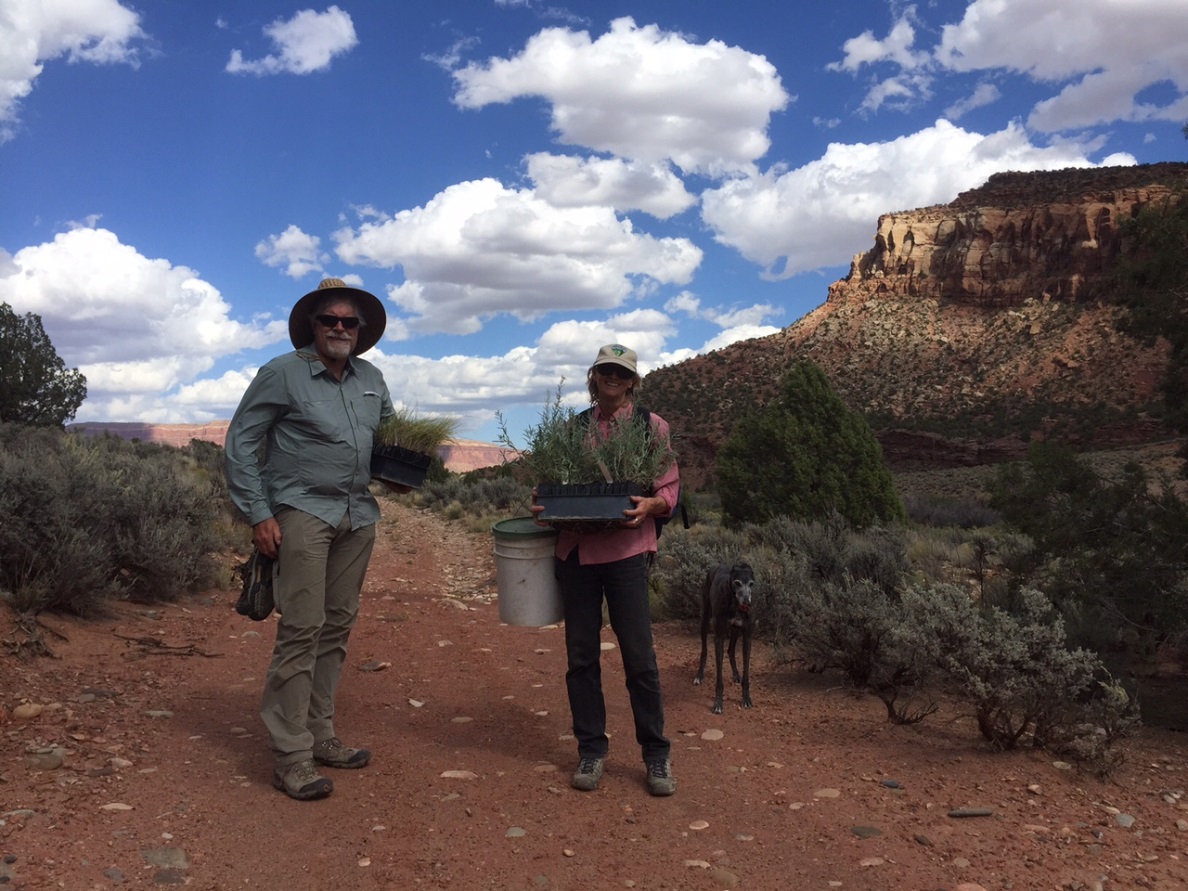 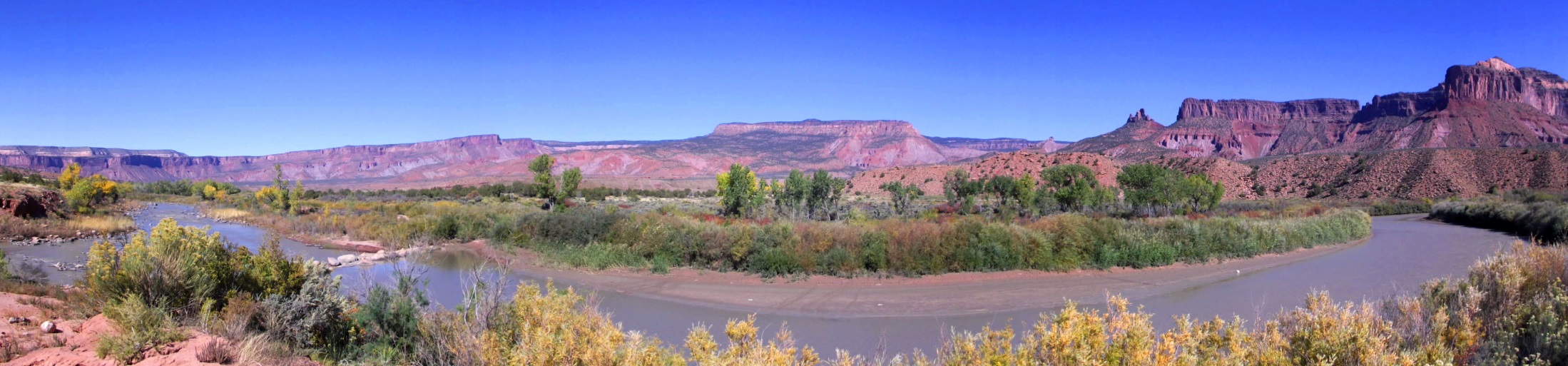 Grand Junction BLM:
Contractors and Conservation Corps crews removing tamarisk
County, contractors, and strike teams conducting herbaceous weed treatments
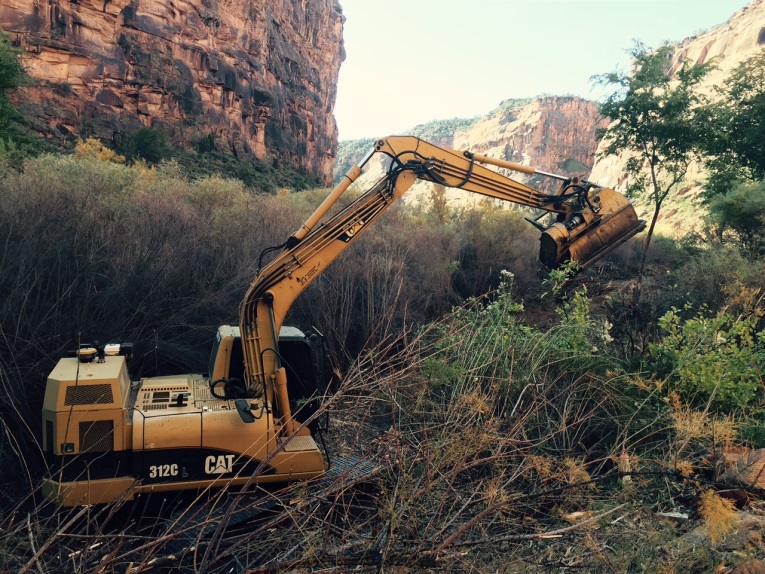 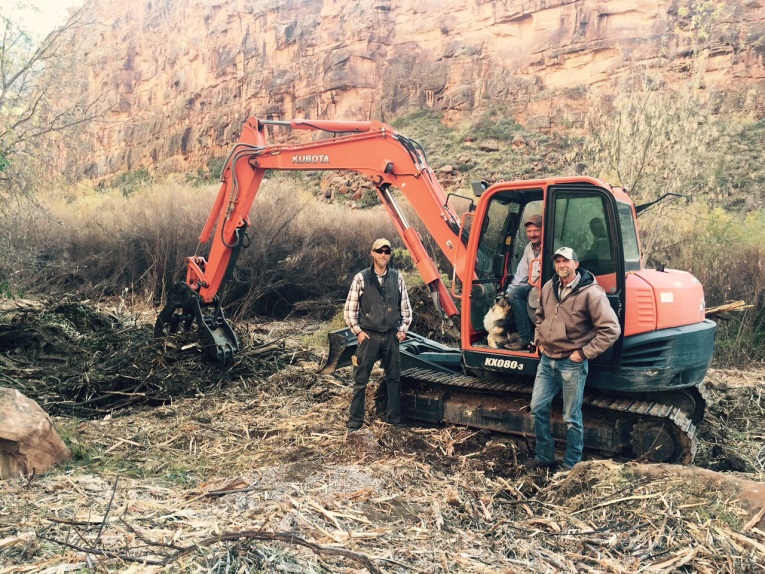 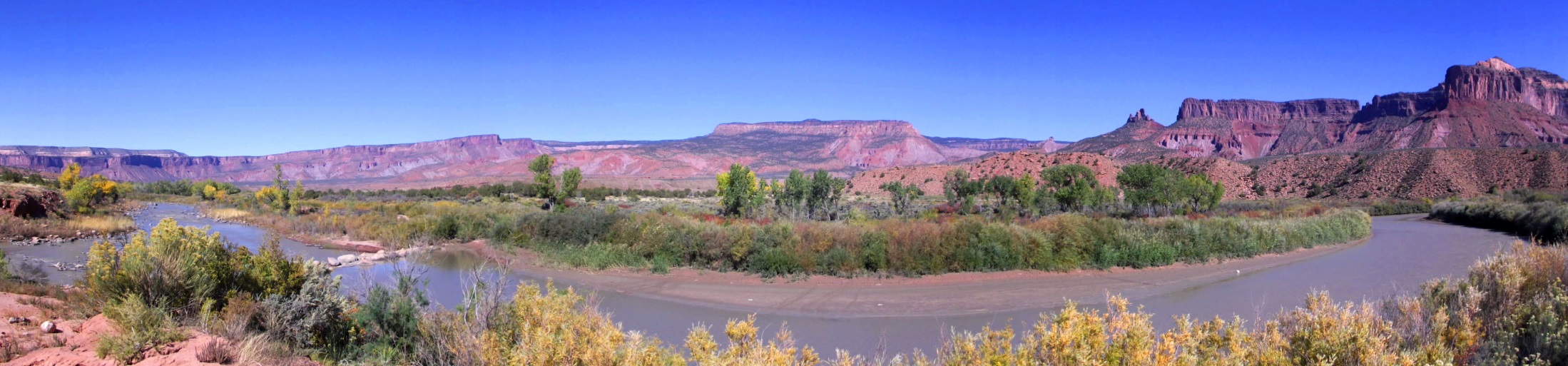 Moab BLM:
County and strike teams conducting herbaceous weed treatments
Conservation Corps crews removing tamarisk
BLM drill seeding, assessing potential berm removal
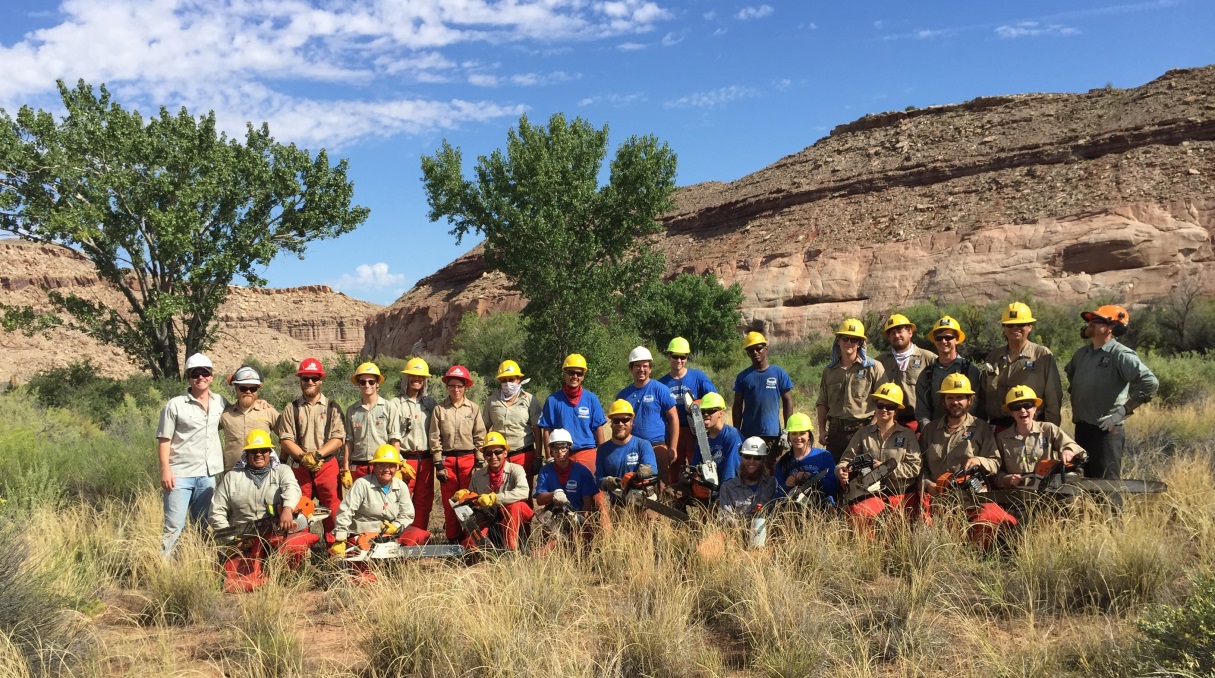 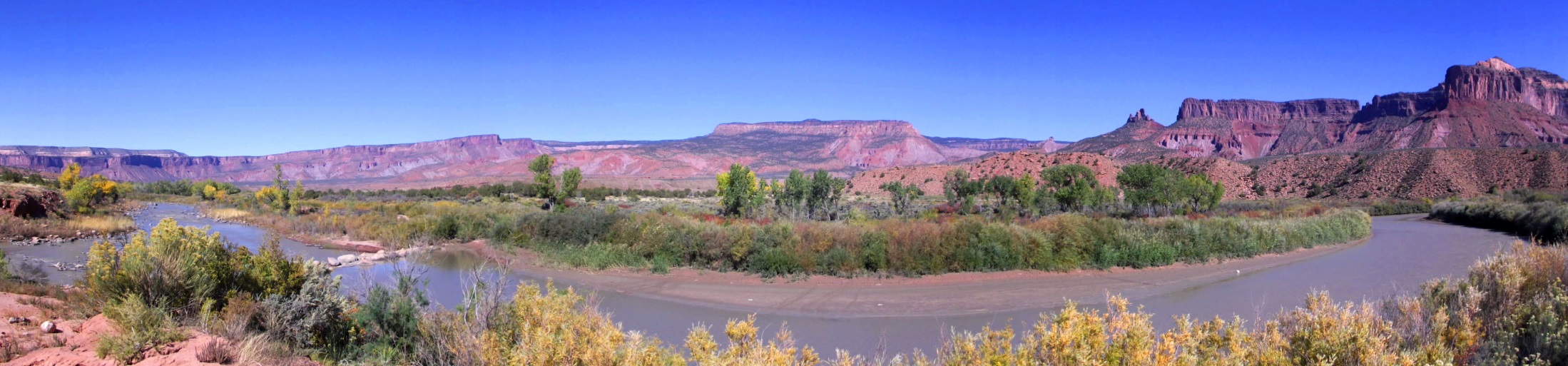 Private Lands:
US FWS Partners Program, NRCS, US Dept. of Energy, Conservation Corps Crews, counties, and University of Utah Rio Mesa Center working with private landowners
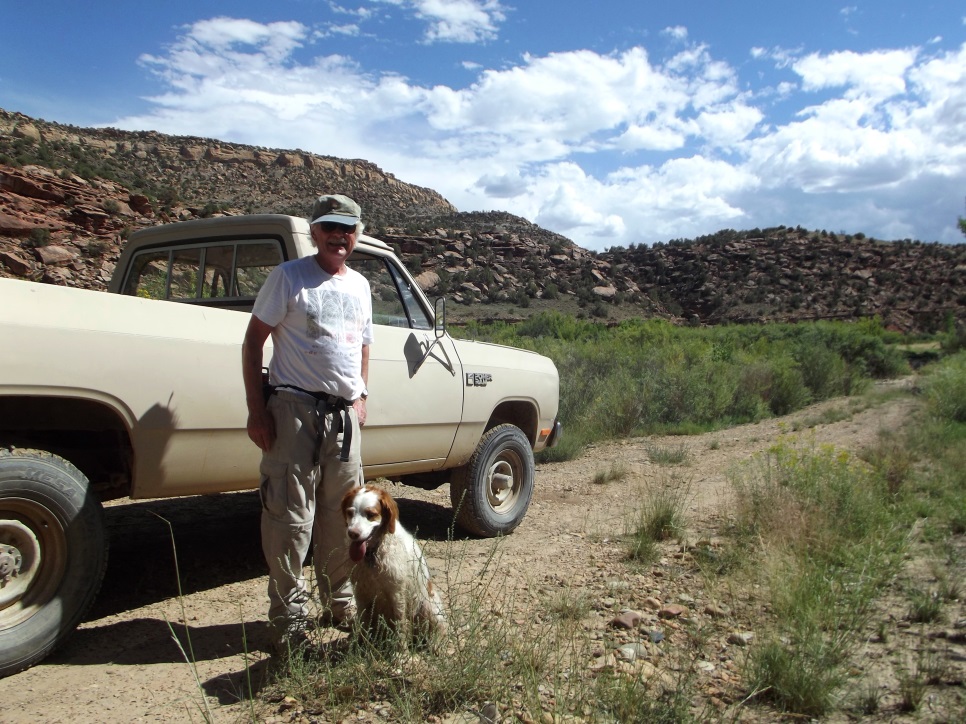 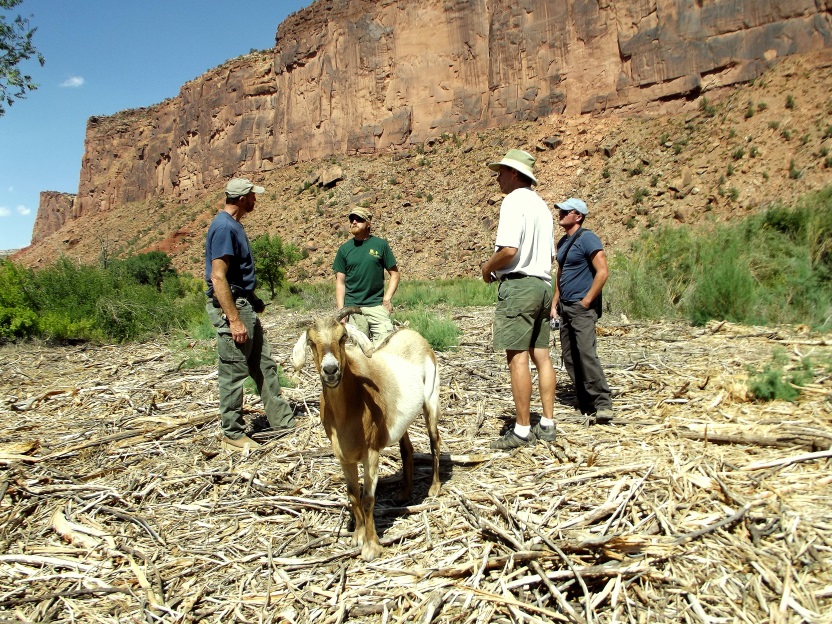 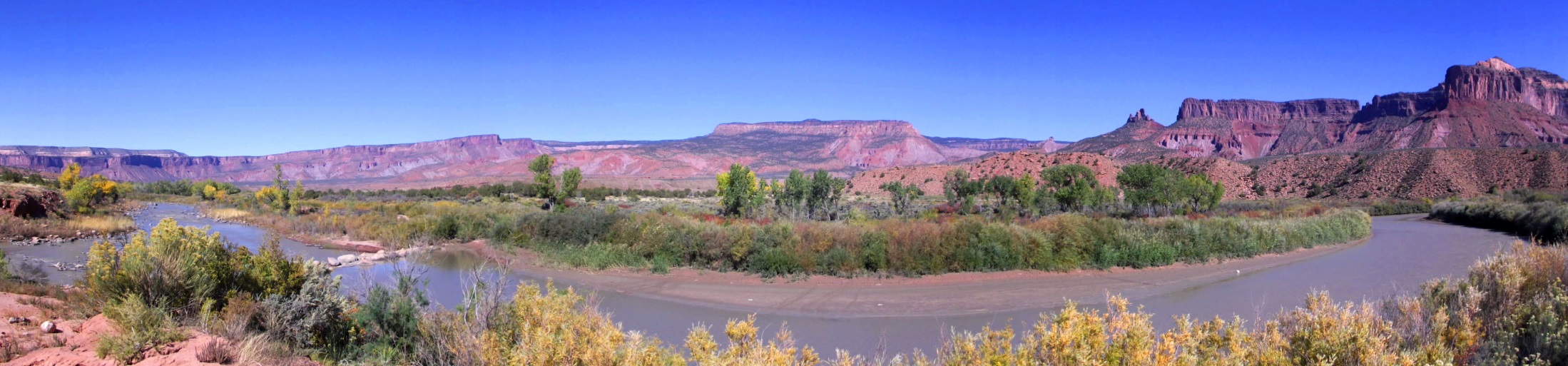 Monitoring:
Watershed-Wide Monitoring
Rapid Monitoring
Pilot Project Monitoring
Bird Monitoring
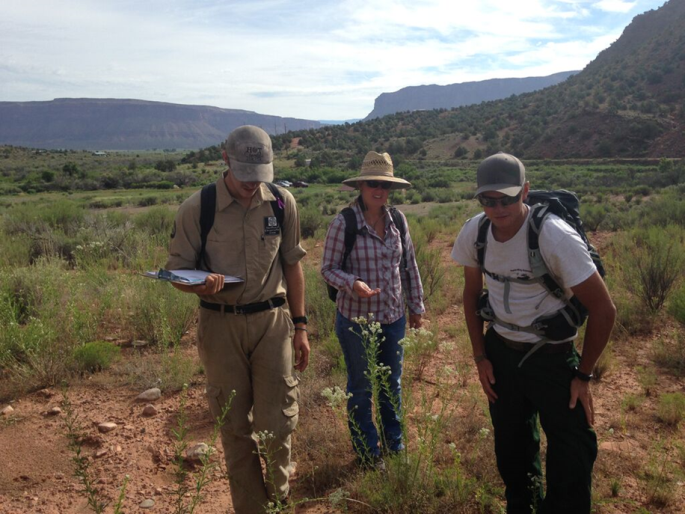 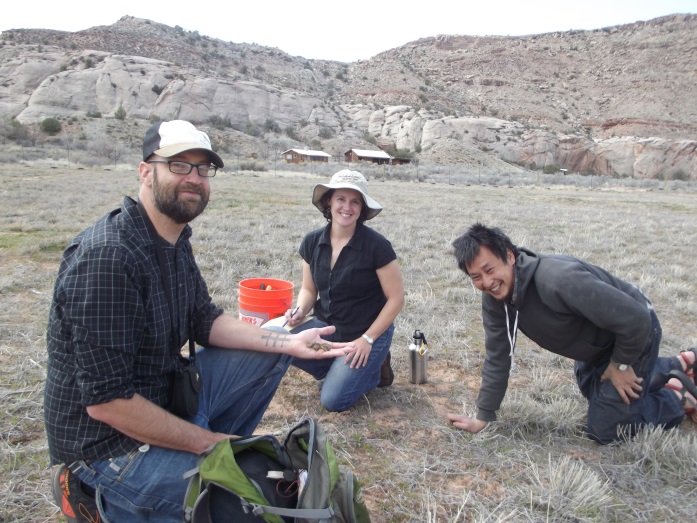 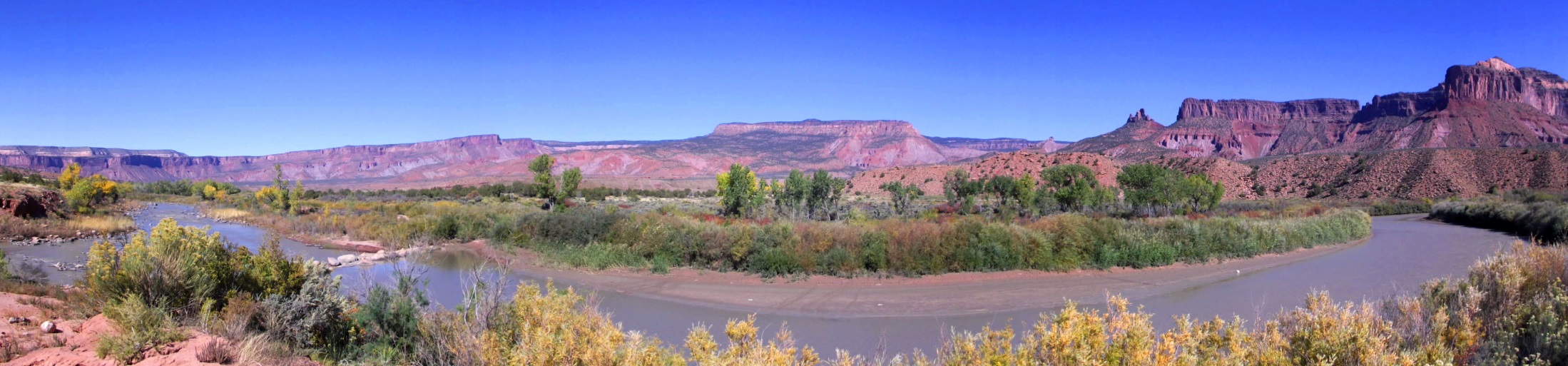 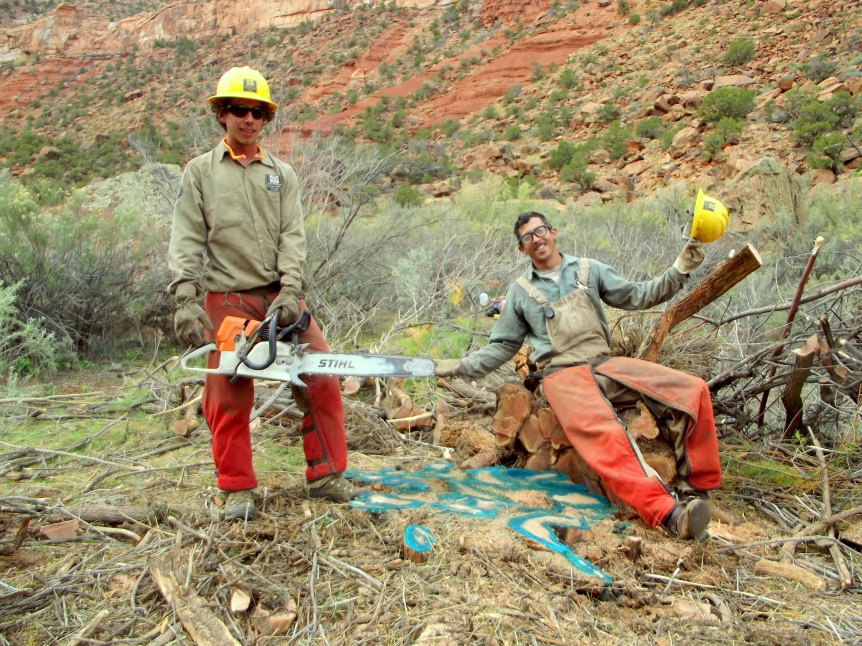 To learn more, visit us at: http://ocs.fortlewis.edu/drrp/

Or contact me: 970-256-7400
doppenheimer@tamariskcoalition.org
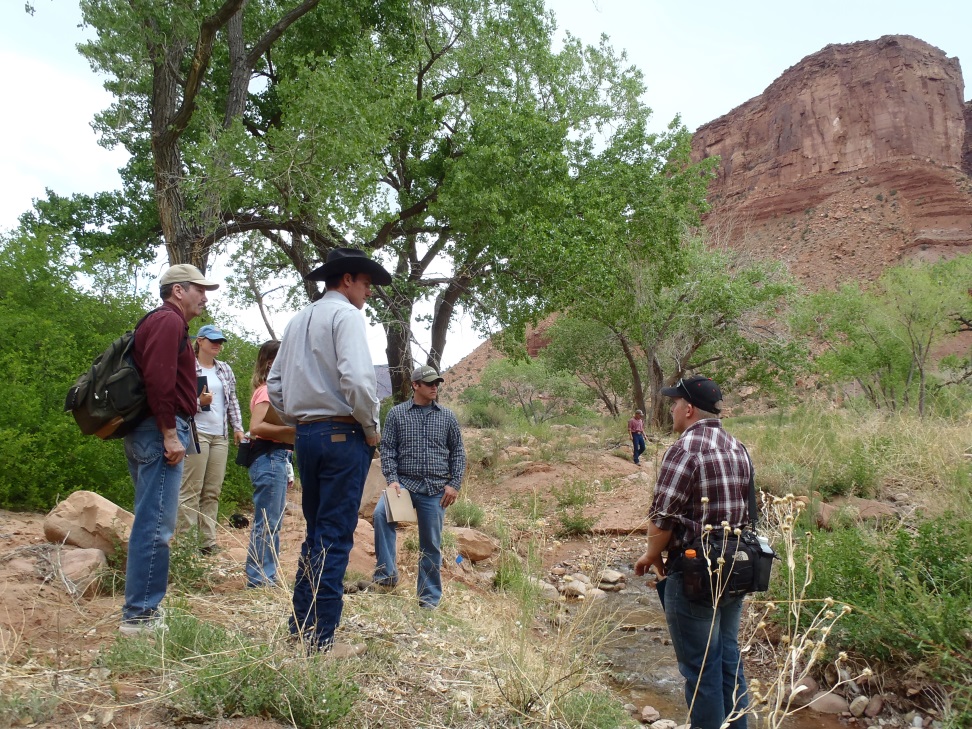 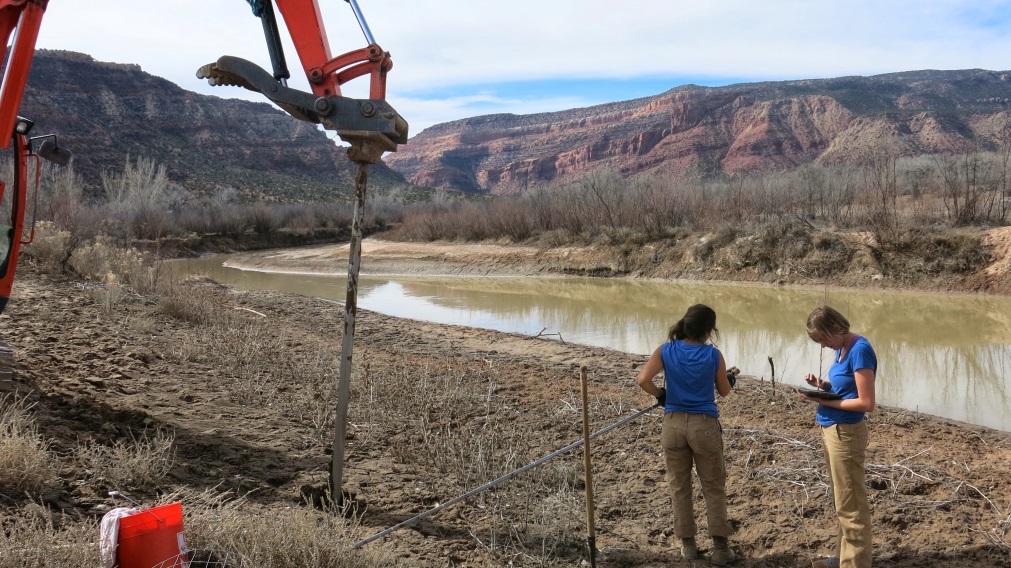